ระบบการประเมินสถานะของ ยศ.ทร.ในการเป็นระบบราชการ 4.0
หมวด ๑ การนำองค์การ
หมวด ๒ การมุ่งเน้นปฏิบัติการ
หมวด ๓ การให้ความสำคัญกับผู้รับบริการและผู้มีส่วนได้ส่วนเสีย
หมวด ๔ การวัด การวิเคราะห์ และจัดการความรู้
หมวด ๕ การมุ่งเน้นบุคลากร
หมวด ๖ การวัด การวิเคราะห์ และจัดการความรู้
หมวด ๑ การนำองค์การ
ระบบการประเมินสถานะของ ยศ.ทร.
ในการเป็นระบบราชการ 4.0
หมวด ๑ การนำองค์การ
ระบบการนำองค์การของส่วนราชการได้สร้างองค์การที่ยั่งยืน โดยกำหนดวิสัยทัศน์และแผนยุทธศาสตร์เชื่อมโยงสู่การบรรลุพันธกิจการมุ่งเน้นประโยชน์สุขประชาชนการบรรลุผลยุทธศาสตร์ชาติและความสามารถในการแข่งขัน
๑.๑
จก.ยศ.ทร.ได้สร้างความยั่งยืนโดยการกำหนดวิสัยทัศน์และยุทธศาสตร์ที่ตอบสนองต่อพันธกิจและภาระหน้าที่ของส่วนราชการและสอดรับกับยุทธศาสตร์ชาติ ๔ ด้านจากทั้งหมด ๖ ด้านได้แก่
	ด้านที่ ๑ ด้านความมั่นคง ยศ.ทร. สนับสนุนการรักษาความมั่นคงทางทะเลโดยการฝึกทร.
	ด้านที่ ๓ การพัฒนาและเสริมสร้างศักยภาพของทรัพยากรมนุษย์ ยศ.ทร. สร้างกำลังพล ทร. และนอก ทร. ที่เข้ามาฝึกในหลักสูตรต่างๆ ให้มีคุณค่า มีระเบียบวินัย จงรักภักดีต่อพระมหากษัตริย์ 
	ด้านที่ ๕ ด้านการสร้างการเติบโตบนคุณภาพชีวิตที่เป็นมิตรต่อสิ่งแวดล้อม ยศ.ทร. ได้จัดสร้างโครงการ และจัดทำพื้นที่สำหรับส่งเสริมและพัฒนาคุณภาพชีวิตของประชาชนรวมทั้งกำลังพล เช่น พื้นที่ศูนย์การเรียนรู้เศรษฐกิจพอเพียง และรวมถึงการสร้างนวัตกรรมที่เป็นมิตรต่อสิ่งแวดล้อม ที่จัดทำโดย กสน.ยศ.ทร.
	ด้านที่ ๖ ด้านการปรับสมดุลและระบบการบริหารจัดการภาครัฐ ยศ.ทร. ได้พัฒนา ระบบการบริหารจัดการภาครัฐ โดยการติดตามกระบวนการทำงาน และปรับปรุงกระบวนการเพิ่มเติมเพื่อให้เกิดความเหมาะสม
ระดับการดำเนินการ


Advance
ระบบการประเมินสถานะของ ยศ.ทร.
ในการเป็นระบบราชการ 4.0
หมวด ๑ การนำองค์การ
การป้องกันทุจริตและสร้างความโปร่งใส
๑.๒
จก.ยศ.ทร.ได้กำหนดการประเมินประสิทธิผลและตัววัดการป้องกันทุจริตและการสร้างความโปร่งใสภายในส่วนราชการ และมีการปรับปรุงอย่างสม่ำเสมอตลอดจนมีการรายงานผลการดำเนินการให้กรมจเรทหารเรือ (จร.ทร.) และสำนักงานตรวจสอบภายในทหารเรือ (สตน.ทร.)
ระดับการดำเนินการ


Advance
ระบบการประเมินสถานะของ ยศ.ทร.
ในการเป็นระบบราชการ 4.0
หมวด ๑ การนำองค์การ
การมุ่งเน้นการบรรลุผลสัมฤทธิ์ของส่วนราชการผ่านการสร้างการมีส่วนร่วมของบุคลากรภายในและภายนอก
๑.๓
ยศ.ทร.ได้ตั้งเป้าหมายที่ท้าทาย และส่งเสริมให้เกิดนวัตกรรมของกระบวนการและการบริการผ่านเครือข่ายภาคประชาชน ภาคเอกชน และท้องถิ่น โดยเข้าร่วมกิจกรรมที่ได้รับเชิญจากหน่วยงานต่าง ๆ ในพื้นที่ จว.นครปฐม เช่น โครงการพบปะหัวหน้าส่วนราชการ ความร่วมมือระหว่างภาคส่วนในกิจกรรมต่างๆ การเข้าร่วมการประชุมทางวิชาการประเพณีธรรมศาสตร์  เกษตรศาสตร์ มหิดล  และกองทัพเรือภาควิชาความสัมพันธ์ระหว่างประเทศ คณะรัฐศาสตร์ ของจุฬาลงกรณ์มหาวิทยาลัย และมหาวิทยาลัยธรรมศาสตร์ นอกจากนี้ยังมีข้อมูลจาก องค์การคลังสมองทางทะเลของต่างประเทศ ได้แก่ สถาบันวิจัยทางทะเลของมาเลเซีย (Maritime Institute of Malaysia; MIMA) สถาบันกิจการทางทะเลจีน (China Institute of Marine Affairs; CIMA) สถาบันวิจัยนโยบายมหาสมุทร (Ocean Policy Research Institute; OPRI) ของญี่ปุ่น และศูนย์ศึกษาทรัพยากรและความมั่นคงของมหาสมุทรแห่งชาติออสเตรเลีย (Australian National Centre for Ocean Resources and Security; ANCORS) สังกัดมหาวิทยาลัยวอลลองกอง (University of Wollongong)
ระดับการดำเนินการ


Advance
ระบบการประเมินสถานะของ ยศ.ทร.
ในการเป็นระบบราชการ 4.0
หมวด ๑ การนำองค์การ
การคำนึงถึงผลกระทบต่อสังคมและการมุ่งเน้นให้เกิดผลลัพธ์ที่นำไปสู่การพัฒนาประเทศตามทิศทางยุทธศาสตร์
๑.๔
ระดับการดำเนินการ


Advance
ยศ.ทร.ได้ติดตามรายงานกระทบต่อสังคมโดยผ่านกลไกการสื่อสารและเทคโนโลยีดิจิทัล เพื่อนำไปสู่การแก้ไขปัญหาอย่างทันการณ์
หมวด ๒ การมุ่งเน้นปฏิบัติการ
ระบบการประเมินสถานะของ ยศ.ทร.
ในการเป็นระบบราชการ 4.0
หมวด ๒ การวางแผนเชิงยุทธศาสตร์
การคำนึงถึงผลกระทบต่อสังคมและการมุ่งเน้นให้เกิดผลลัพธ์ที่นำไปสู่การพัฒนาประเทศตามทิศทางยุทธศาสตร์
๒.๑
ระดับการดำเนินการ


Advance
๑. กระบวนการวางแผนกลยุทธ์สนับสนุนการบรรลุพันธกิจของ ยศ.ทร. คำนึงถึงความต้องการของบุคลากรของหน่วย ประชาชน ผู้รับบริการ ผู้มีส่วนได้ส่วนเสียและผลกระทบต่อสังคม 
๒. ดำเนินการวิเคราะห์สภาพแวดล้อมของหน่วย ความท้าทายและการคาดการณ์ถึงการเปลี่ยนแปลงในอนาคต
๓. จัดทำแผนยุทธศาสตร์ ที่ตอบสนองต่อความท้าทาย และการเปลี่ยนแปลง โดยกำหนดประเด็นยุทธศาสตร์ที่สำคัญของ ยศ.ทร. ดังนี้
    ๑) ยุทธศาสตร์ด้านการบริหารจัดการให้เป็นองค์กรแห่งการเรียนรู้ มีความเป็นมืออาชีพมีธรรมาภิบาล และจงรักภักดีต่อสถาบันหลักของชาติ  
    ๒) ยุทธศาสตร์ด้านการพัฒนาคุณภาพการศึกษาสำหรับกำลังพล ทร.  
    ๓) ยุทธศาสตร์ด้านการพัฒนาบุคลากรทางการศึกษาและวิจัยยุทธศาสตร์ทางเรือตลอดจนยุทธศาสตร์ทะเล
    ๔) ยุทธศาสตร์ด้านการพัฒนาสิ่งสนับสนุนการศึกษา
ระบบการประเมินสถานะของ ยศ.ทร.
ในการเป็นระบบราชการ 4.0
หมวด ๒ การวางแผนเชิงยุทธศาสตร์
การกำหนดเป้าหมายเชิงยุทธศาสตร์ทั้งระยะสั้นและระยะยาวที่สอดคล้องกับพันธกิจของส่วนราชการและเชื่อมโยงกับยุทธศาสตร์ชาติ
๒.๒
ระดับการดำเนินการ


Advance
ยศ.ทร. ดำเนินการวิเคราะห์ผลกระทบของเป้าประสงค์และตัวชี้วัดที่มีผลต่อยุทธศาสตร์ ทร. ซึ่งสอดคล้องกับยุทธศาสตร์ชาติทั้งในระยะสั้นและระยะยาว รวมทั้งจัดทำตัวชี้วัดของ ยศ.ทร. ให้มีความสอดคล้องของตัวชี้วัดที่ส่งผลต่อการบรรลุเป้าหมายตามยุทธศาสตร์ ทร.
ระบบการประเมินสถานะของ ยศ.ทร.
ในการเป็นระบบราชการ 4.0
หมวด ๒ การวางแผนเชิงยุทธศาสตร์
แผนปฏิบัติการที่ขับเคลื่อนยุทธศาสตร์ของส่วนราชการลงไปทุกภาคส่วนโดยผ่านเครือข่ายทั้งภายในและภายนอก
๒.๓
ระดับการดำเนินการ


Basic
๑. ยศ.ทร. มีแผนปฏิบัติการรองรับยุทธศาสตร์ทุกด้านครอบคลุมและมีส่วนร่วมของทุก นขต.ยศ.ทร. เพื่อถ่ายทอดการปฏิบัติไปยังทุกหน่วย
       ๒. แผนปฎิบัติราชการมีการระบุเป้าหมาย ตัวชี้วัด/ค่าเป้าหมาย แนวทางการพัฒนา ระยะเวลาการดำเนินงาน และโครงการ/ผู้รับผิดชอบ/งบประมาณที่ครอบคลุมทุกหน่วยงานอย่างชัดเจน 
       ๓. มีถ่ายทอดสื่อสารแผนยุทธศาสตร์และแผนปฏิบัติราชการ ผ่านช่องทางต่าง ๆ เช่น การประชุม นขต.ยศ.ทร. และการเผยแพร่แผนยุทธศาสตร์และแผนปฏิบัติราชการผ่านทางเว็บไซต์
ระบบการประเมินสถานะของ ยศ.ทร.
ในการเป็นระบบราชการ 4.0
หมวด ๒ การวางแผนเชิงยุทธศาสตร์
การติดตามผลของการบรรลุเป้าหมายเชิงยุทธศาสตร์การแก้ไขปัญหา และการรายงานผลอย่างมีประสิทธิผล
๒.๔
ระดับการดำเนินการ


Advance
แผนปฏิบัติราชการประจำปีของ ยศ.ทร. มีความยืดหยุ่นสามารถปรับเปลี่ยนแผนปฏิบัติการให้สอดคล้องกับผลที่เกิดทั้งในกรณีที่ไม่บรรลุผลหรือดีกว่าค่าเป้าหมายที่ตั้งไว้ โดยสามารถปรับแผนให้ทันต่อการเปลี่ยนแปลง มีการคาดการณ์ผลการดำเนินการที่เกิดขึ้นและทบทวนแผนยุทธศาสตร์ทุกปีเพื่อให้ทันต่อการเปลี่ยนแปลง โดยดำเนินการ ดังนี้ 
๑) มีกำหนดแนวทาง/วิธีการในการดำเนินงาน๒) มีการติดตามการดำเนินงานโครงการตามแผนปฏิบัติราชการ ๓) มีการประชุมเพื่อทราบถึงปัญหา อุปสรรค ๔) มีการคาดการณ์ผลการดำเนินการที่เกิดขึ้น และ ๕) ทบทวนแผนยุทธศาสตร์ทุกปี
หมวด ๓ การให้ความสำคัญกับผู้รับบริการและผู้มีส่วนได้ส่วนเสีย
ระบบการประเมินสถานะของ ยศ.ทร.
ในการเป็นระบบราชการ 4.0
หมวด ๓ การให้ความสำคัญกับผู้รับบริการและผู้มีส่วนได้ส่วนเสีย
ระบบข้อมูลและสารสนเทศด้านการบริการประชาชนที่ทันสมัยรวดเร็ว และเข้าถึงในทุกระดับ
๓.๑
ยศ.ทร. ได้จัดให้มีกระบวนการในการ รวบรวมข้อมูลและค้นหา โดยใช้ระบบสารสนเทศจากผู้รับบริการที่หลากหลายช่องทาง ดังนี้ 
    ๑) การสำรวจความพึงพอใจหน่วยผู้ใช้ผู้สำเร็จการศึกษา โดยใช้แบบสอบถามออนไลน์ผ่านหน้าเว็บไซด์ ยศ.ทร.  http://www.navedu.navy.mi.th
    ๒) การประชุมเพื่อปรับปรุงพัฒนาหลักสูตรการศึกษา และ และการบริการ ของ นขต.ยศ.ทร.  
 และเมื่อได้ข้อมูลสารสนเทศจากทุกช่องทางที่กล่าวมาแล้วงนำมาวิเคราะห์ โดยการจัดประชุม เพื่อหาแนวทางในการปรับปรุงและพัฒนาการจัดการเรียนการสอน ให้ตอบสนองต่อความต้องการของหน่วยผู้ใช้...
     ๓) รร.ชต.ยศ.ทร. ได้จัดให้มี“ระบบสารสนแทศโรงเรียนนายทหารเรือชั้นต้นผ่านแอปพลิเคชั่น”(Smart Tlos Data information) ใช้ในงานการสนับสนุนกระบวนการจัดการอบรมและประเมินผล รวมไปถึงการถ่ายทอดความรู้
ระดับการดำเนินการ

ADVANCE
ระบบการประเมินสถานะของ ยศ.ทร.
ในการเป็นระบบราชการ 4.0
หมวด ๓ การให้ความสำคัญกับผู้รับบริการและผู้มีส่วนได้ส่วนเสีย
การประเมินผลความพึงพอใจความผูกพันของกลุ่มผู้รับบริการและผู้มีส่วนได้ส่วนเสีย เพื่อนำมาใช้ประโยชน์
๓.๒
ยศ.ทร. ได้ทำการติดตามและประเมินผลผู้สำเร็จการศึกษาจาก นขต.ยศ.ทร. และไปปฏิบัติงาน โดยให้หน่วยผู้ใช้ (ผู้รับบริการ) และผู้สำเร็จการศึกษา เป็นผู้ประเมิน ซึ่งเป็นการประเมินความพึงพอใจ  โดยใช้แบบสอบถามออนไลน์ เพื่อให้ผู้ประเมินเข้าถึงได้ง่ายยิ่งขึ้น  โดยให้หน่วยผู้ใช้ประเมินคุณภาพของผู้สำเร็จการศึกษาตามกรอบมาตรฐานคุณวุฒิในระดับต่างๆในหลักสูตรของ ยศ.ทร. และผู้สำเร็จการศึกษาประเมินคุณภาพของตนเองตามกรอบมาตรฐานคุณวุฒิฯ และประเมินการจัดการเรียนการสอนของ ยศ.ทร. เพื่อนำข้อมูลที่ได้มาใช้ประกอบการพิจารณาในการพัฒนาและปรับปรุงการจัดการศึกษาให้มีประสิทธิภาพมากยิ่งขึ้น..
ระดับการดำเนินการ


BASIC
ระบบการประเมินสถานะของ ยศ.ทร.
ในการเป็นระบบราชการ 4.0
หมวด ๓ การให้ความสำคัญกับผู้รับบริการและผู้มีส่วนได้ส่วนเสีย
การสร้างนวัตกรรมการบริการที่สร้างความแตกต่าง และตอบสนองความต้องการเฉพาะกลุ่ม และต่างความต้องการ
๓.๓
๑) ยศ.ทร. โดย นขต.ยศ.ทร. ได้จัดทำแบบประเมินของ หลักสูตรต่างๆ และหน่วยให้บริการบนหน้าเว็บไชต์ http://info.navy.mi.th/navedu/ โดยมีวัตถุประสงค์เพื่อ สื่อสารไปยังผู้รับบริการ และผู้มีส่วนได้ส่วนเสียหลัก โดยสอบถามความคิดเห็นความพึงพอใจในการเข้ารับการอบรม การบริการและอุปสรรค ข้อเสนอแนะ และนำข้อมูลที่ได้ไปเข้ากระบวนการในการทบทวนและปรับปรุงการบริการ
๒) ฝวก.ยศ.ทร. ได้ดำเนินการพัฒนนา/ปรับปรุงระบบ  e – Learning ของฝ่ายวิชาการโดยได้พิจารณาเลือกใช้ระบบของ Moodle ซึ่งเป็นระบบ Open Source ทำให้นายทหารนักเรียนและอาจาร์ยสามารถเข้าถึงได้สะดวก รวดเร็ว โดย Log in ผ่านคอมพิวเตอร์ หรือ โทรศัพท์มือถือ โดยมีวัตถุประสงค์เพื่อ สนับสนุนทางเลือกในการเรียนการสอนของหลักสูตรต่างๆ ใน ยศ.ทร.
ระดับการดำเนินการ

ADVANCE
ระบบการประเมินสถานะของ ยศ.ทร.
ในการเป็นระบบราชการ 4.0
หมวด ๓ การให้ความสำคัญกับผู้รับบริการและผู้มีส่วนได้ส่วนเสีย
กระบวนการแก้ไขข้อร้องเรียนที่รวดเร็วและสร้างสรรค์ เพื่อตอบสนองได้ทันความต้องการ
๓.๔
ยศ.ทร. ได้จัดช่องทางการรับเรื่องร้องเรียนของหน่วยและการดำเนินการับสมัครนักเรียนจ่าทหารเรือที่ผู้รับบริการสามารถเข้าถึงได้อย่างสะดวกได้แก่ทาง โทรศัพท์และทาง Facebookในเพจ นักเรียนจ่า โดยมีระบบและกระบวนการ/ขั้นตอนในการรับฟังข้อร้องเรียนของผู้รับบริการ และผู้มีส่วนได้ส่วนเสียที่ชัดเจนมีการแต่งตั้งคณะกรรมการตรวจสอบเรื่องร้องเรียนซึ่งเจ้าหน้าที่ดังกล่าวจะมีหน้าที่ประสานงาน ตรวจสอบ ติดตามเรื่องร้อนเรียน วิเคราะห์ กลั่นกรอง ติดตามเรื่องให้แล้วเสร็จตามกรอบเวลาที่กำหนด
ระดับการดำเนินการ


BASIC
หมวด ๔ การวัด การวิเคราะห์ และจัดการความรู้
ระบบการประเมินสถานะของ ยศ.ทร.
ในการเป็นระบบราชการ 4.0
หมวด ๔ การให้ความสำคัญกับผู้รับบริการและผู้มีส่วนได้ส่วนเสีย
การใช้ข้อมูลและสารสนเทศมากำหนดตัววัดที่สามารถใช้ติดตามงานทั้งในระดับปฏิบัติการและระดับยุทธศาสตร์ได้อย่างมีประสิทธิผลรวมทั้งการสื่อสารสู่ผู้ใช้งานทั้งภายในและภายนอก
๔.๑
ระดับการดำเนินการ


ADVANCE
การดำเนินการที่ผ่านมา ยศ.ทร. ได้กำหนดตัวชี้วัดที่สำคัญในแผนปฏิบัติราชการประจำปี ในยุทธศาสตร์ ยศ.ทร.ปี พ.ศ.๒๕๖๒ –๒๕๖๖  โดยแบ่งเป็น ๖ ด้านที่สำคัญ ได้แก่ ด้านที่ ๑ ประสิทธิผลของส่วนราชการ ด้านที่ ๒ ผู้รับบริการ และผู้มีส่วนได้ส่วนเสีย ด้านที่ ๓ การมุ่งเน้นพัฒนาบุคลากร ด้านที่ ๔ การนำองค์กร และการกำกับติดตาม ด้านที่ ๕ การบริหารใช้จ่ายงบประมาณ ด้านที่ ๖ ประสิทธิภาพของกระบวนการ โดยข้อมูลตัวชี้วัดต่างๆ ได้นำมาจัดเก็บไว้ในบล็อก PMQA สำหรับการติดตามตัวชี้วัดจะติดตามการประชุมต่างๆ ได้แก่   การประชุม นขต.ยศ.ทร. การประชุมสภาการศึกษา  การประชุมของคณะขับเคลื่อนเพื่อติดตามงาน และการสัมมนาปรับปรุงหลักสูตรประจำปี
ระบบการประเมินสถานะของ ยศ.ทร.
ในการเป็นระบบราชการ 4.0
หมวด ๔ การให้ความสำคัญกับผู้รับบริการและผู้มีส่วนได้ส่วนเสีย
การวิเคราะห์ผลจากข้อมูลและตัววัด เพื่อการแก้ปัญหาและตอบสนองได้อย่างมีประสิทธิภาพ ทันเวลา และเชิงรุก
๔.๒
...
ระดับการดำเนินการ


ADVANCE
ยศ.ทร. มีการรวบรวมข้อมูล เพื่อนำมาวิเคราะห์ตามห้วงเวลาที่กำหนด โดยมีแนวทางการรวบรวมข้อมูลสำหรับนำมาวิเคราะห์จะมาจาก ๓ ทาง ได้แก่
  - ข้อมูลที่เกี่ยวกับการปฏิบัติงาน หน่วยต่างๆ จะส่งมาผ่านการประชุมคณะกรรมการขับเคลื่อน 
  -ข้อมูลการประเมินด้านการศึกษาหลักสูตรต่างๆ จะนำมาจากระบบประเมิน (ระบบอินทราเน็ต)
  - ข้อมูล Best Practice ถูกรวบรวมโดยคณะกรรมการ KM
ข้อมูลดังกล่าว จะถูกนำมาบูรณาการ และนำเสนอสู่คณะกรรมการขับเคลื่อน และคณะกรรมการย่อยของหมวดต่างๆ โดยคณะกรรมการย่อยจะมีผู้เชี่ยวชาญทำหน้าที่ในการวิเคราะห์ การดำเนินการที่สำคัญ ซึ่งหากประเด็นใดที่มีความสำคัญต่อพันธกิจหลัก เช่น ส่งผลต่อคุณภาพการศึกษา จะประสานกับคณะกรรมการย่อยหมวดอื่นๆ และคณะกรรมการขับเคลื่อน เพื่อผลักดันไปสู่การประชุมของผู้บังคับบัญชาระดับสูง เพื่อแก้ปัญหา
ระบบการประเมินสถานะของ ยศ.ทร.
ในการเป็นระบบราชการ 4.0
หมวด ๔ การให้ความสำคัญกับผู้รับบริการและผู้มีส่วนได้ส่วนเสีย
การจัดการความรู้และการสร้างองค์ความรู้ของส่วนราชการในการแก้ปัญหา เรียนรู้และมีเหตุผล
๔.๓
...
ระดับการดำเนินการ


SIGNIFICANT
ยศ.ทร.ได้มีการรวบรวมข้อมูลสารสนเทศ และองค์ความรู้ โดยสามารถแบ่งข้อมูลเป็น ๓ กลุ่ม ได้แก่ กลุ่มที่ ๑ ข้อมูลเชิงยุทธศาสตร์ และการบริหารงานของ ยศ.ทร.  กลุ่มที่ ๒ ข้อมูลเพื่อพัฒนาคุณภาพการศึกษา  กลุ่มที่ ๓ การจัดการองค์ความรู้ที่สำคัญของหน่วยต่างๆ  และข้อมูลที่สำคัญอื่นๆ  โดยข้อมูลในกลุ่มที่ ๑ และ ๒ จะถูกบันทึกอยู่ในเว็บไซต์ และบล็อค PMQAของ ยศ.ทร. สำหรับในกลุ่มที่ ๓ จะถูกบันทึกข้อมูลการจัดการองค์ความรู้ต่างๆ ลงในบล็อก KM ยศ.ทร. โดยคณะกรรมการ  KM เป็นผู้รับผิดชอบในการนำข้อมูลมาบันทึก นอกจากนี้ ยศ.ทร. ได้จัดกิจกรรมประกวดผลงาน Best Practice ดีเด่น เพื่อเป็นแรงบันดาลใจให้กับหน่วยงานที่มีความตั้งใจในการบริหารจัดการองค์ความรู้  รวมทั้ง มีการนำผลงาน Best Practice ของทุกหน่วยงาน มาจัดนิทรรศการแสดงผลงาน Best Practice ภายใน ยศ.ทร. เพื่อให้ผู้บังคับบัญชา และข้าราชการใน ยศ.ทร. ได้มีโอกาสแลกเปลี่ยนองค์ความรู้ Best  Practice กับหน่วยงานต่างๆ นอกจากนี้ ยศ.ทร. ยังได้ร่วมกิจกรรมงาน KM ทร.เป็นประจำทุกปี นอกจากนี้ ยังมีการแลกเปลี่ยนองค์ความรู้กับหน่วยงานภายนอก การการประชุมวิชาการประเพณี ๔ สถาบัน การประชุมวิชาการ ทร. (เชิญอาจารย์จากมหาลัยชั้นนำเข้าร่วมเสวนา)
ระบบการประเมินสถานะของ ยศ.ทร.
ในการเป็นระบบราชการ 4.0
หมวด ๔ การให้ความสำคัญกับผู้รับบริการและผู้มีส่วนได้ส่วนเสีย
การใช้ข้อมูลและสารสนเทศมากำหนดตัววัดที่สามารถใช้ติดตามงานทั้งในระดับปฏิบัติการและระดับยุทธศาสตร์ได้อย่างมีประสิทธิผลรวมทั้งการสื่อสารสู่ผู้ใช้งานทั้งภายในและภายนอก
๔.๔
ระดับการดำเนินการ


ADVANCE
- ข้อมูลทั้ง ๓ กลุ่ม ตามที่ได้กล่าวไปใน ๔.๓ จะถูกรวบรวม ดังนี้ กลุ่ม ๑ ข้อมูลยุทธศาสตร์ จะนำมาเก็บไว้ในระบบ Web Browser ในเว็บไซต์ ยศ.ทร. กลุ่ม ๒ ข้อมูลประเมิน จะเก็บไว้ในระบบอินทราเน็ต เพื่อการเข้าถึงข้อมูลที่ง่าย และปลอดภัย โดยได้จัดทำระบบประเมินที่เกี่ยวข้อง ๔ ระบบ ได้แก่ ระบบประเมินคุณลักษณะ ระบบประเมินผู้สำเร็จการศึกษา  ระบบประเมินหลักสูตร และกลุ่ม ๓ ข้อมูล Best Practice เก็บไว้ในบล็อก KM
นอกจากนี้ ยังมีการประเมินความเสี่ยง และจัดทำการบริหารจัดการความเสี่ยงของระบบสารสนเทศ รวมทั้ง มีแผนในการพัฒนาระบบสารสนเทศ โดยรายละเอียดเป็นไปตามภาพด้านล่าง
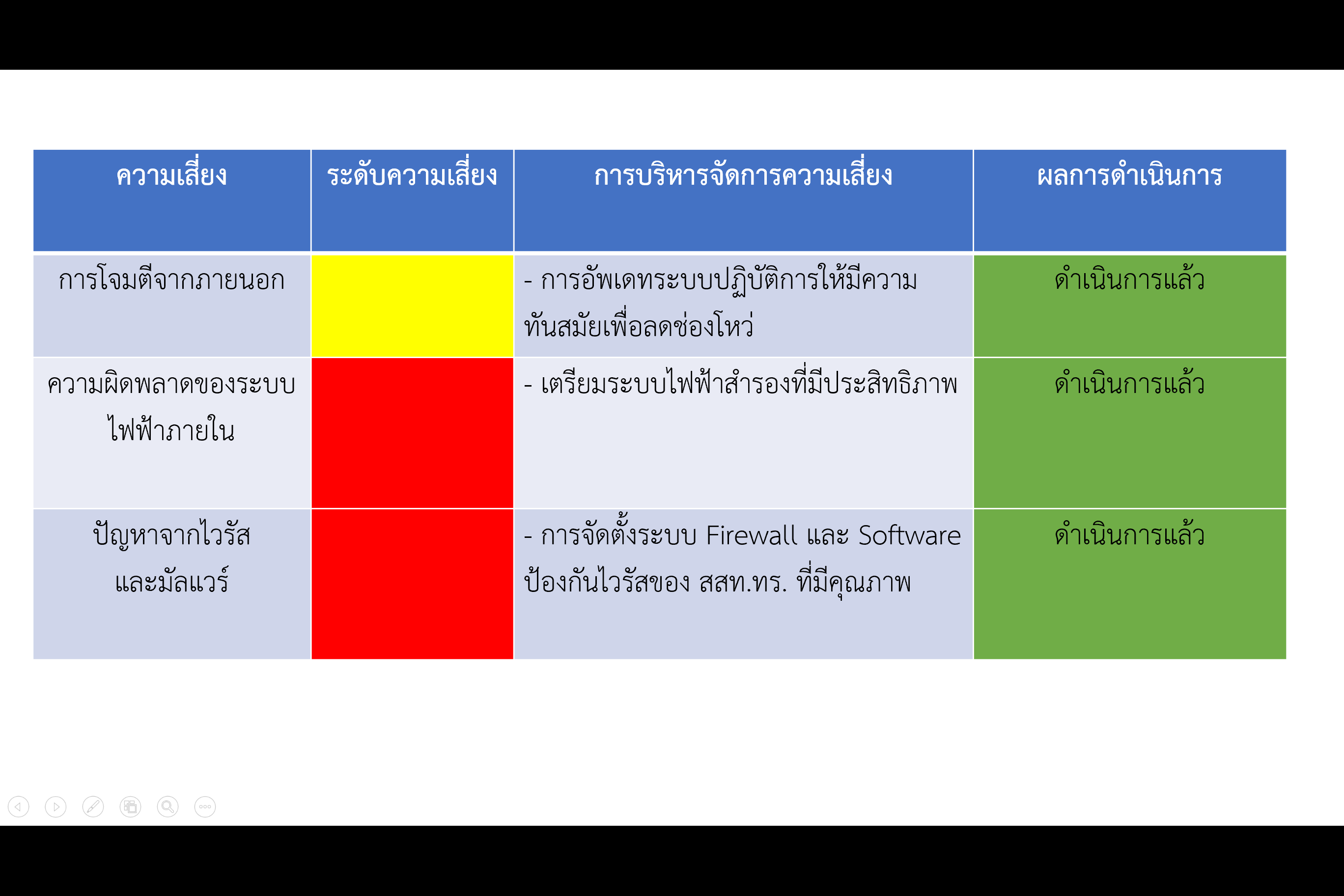 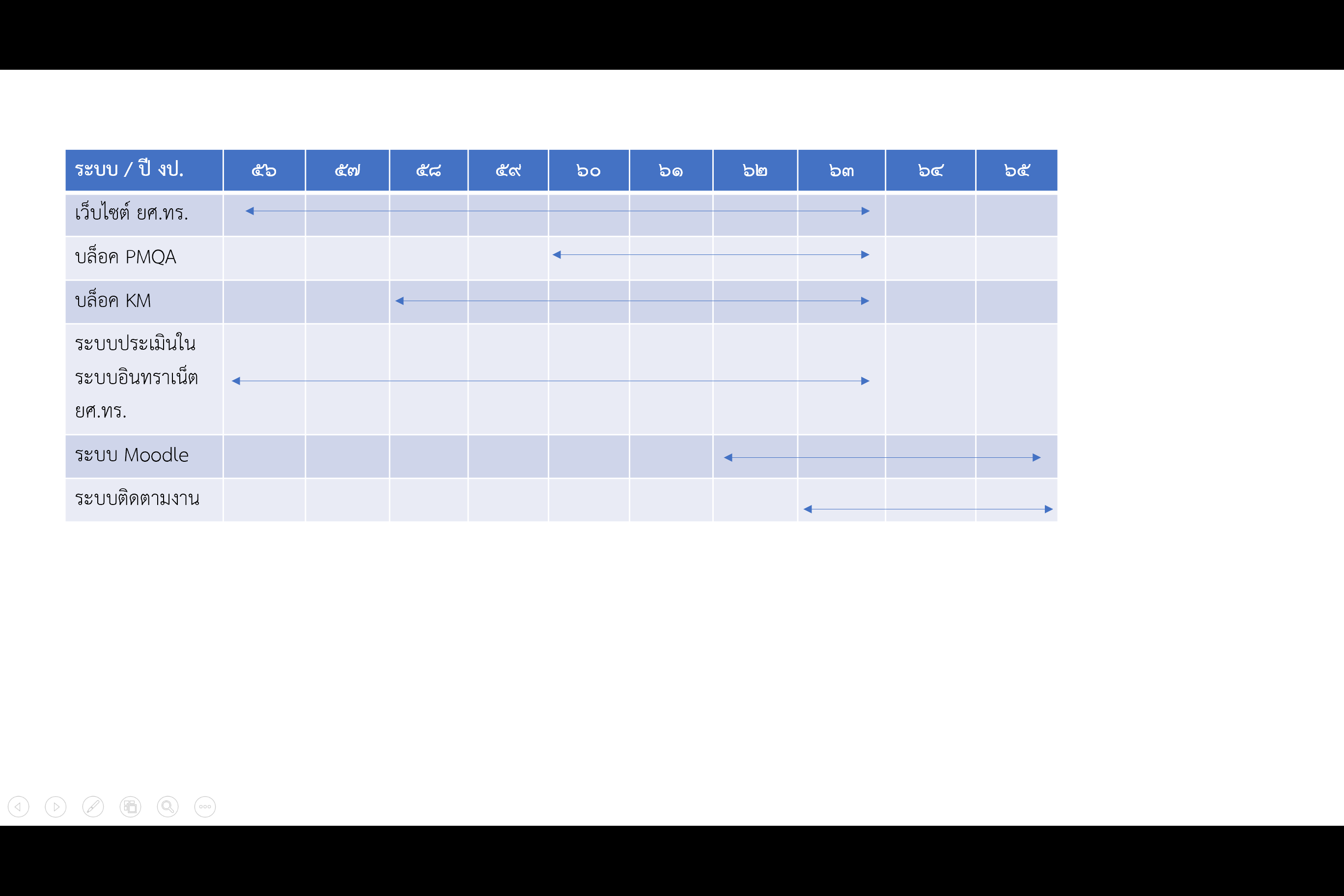 หมวด ๕ การมุ่งเน้นบุคลากร
ระบบการประเมินสถานะของ ยศ.ทร.
ในการเป็นระบบราชการ 4.0
หมวด ๕ การมุ่งเน้นบุคลากร
นโยบายและระบบการจัดการด้านบุคลากรที่มีประสิทธิภาพ ตอบสนองยุทธศาสตร์และสร้างแรงจูงใจ
๕.๑
ยศ.ทร.มีคณะกรรมการย้ายบรรจุเป็นผู้รับผิดชอบในการบรรจุข้าราชการตามแนวทางการรับราชการ โดยใช้ข้อมูลผลประเมินการปฏิบัติงานและผลการประเมินด้านขีดสมรรถนะจากระบบ Hrmiss และมีกระบวนการคัดเลือกบุคคลพลเรือนเข้าเป็นพนักงานราชการ
ระดับการดำเนินการ


Basic
ระบบการประเมินสถานะของ ยศ.ทร.
ในการเป็นระบบราชการ 4.0
หมวด ๕ การมุ่งเน้นบุคลากร
ระบบการทำงานที่มีประสิทธิภาพ คล่องตัวและมุ่งเน้นผลสัมฤทธิ์
๕.๒
ยศ.ทร.ให้ความสำคัญกับสภาพแวดล้อมในการทำงานที่ดีตามแนวคิด Healthy & Happy Workplace  มีการจัดกิจกรรรม 5 ส จัดกิจกรรมส่งเสริมความรู้ มี กอง สน.ยศ.ทร.ดูแลสภาพแวดล้อมของหน่วยให้สะอาด ปลอดภัย พร้อมทั้งระบบการทำงานมีการแต่งตั้งผู้รับผิดชอบที่มีความรู้ความสามารถในงานที่รับผิดชอบ ทำงานร่วมกันเป็นทีม เช่นระบบการเรียนการสอนผ่านระบบออนไลน์ โดยใช้ระบบฐานข้อมูลของหน่วยที่พัฒนาขึ้น มีการติดตาม ประเมินและรายงานผลการปฏิบัติงานอย่างเป็นระบบ
ระดับการดำเนินการ


Basic
ระบบการประเมินสถานะของ ยศ.ทร.
ในการเป็นระบบราชการ 4.0
หมวด ๕ การมุ่งเน้นบุคลากร
การสร้างวัฒนธรรมการทำงานที่ดี มีประสิทธิภาพ และความร่วมมือ
๕.๓
ยศ.ทร.นำค่านิยม  SMART ใช้เป็นกรอบในการสร้างวัฒนธรรมการทำงานที่ดี มีประสิทธิภาพและมีการค้นหาปัจจัยในการสร้างแรงจูงใจจากการประเมินความสุขในระบบของ กพ.ทร. เพื่อนำมากำหนดการบริการและสิทธิประโยชน์ ทำให้บุคลากรมีความผูกพันกับองค์การ
ระดับการดำเนินการ


Basic
ระบบการประเมินสถานะของ ยศ.ทร.
ในการเป็นระบบราชการ 4.0
หมวด ๕ การมุ่งเน้นบุคลากร
ระบบการพัฒนาบุคลากรให้มีความรู้ความสามารถ ก้าวทันเทคโนโลยี แก้ไขปัญหา สร้างความรอบรู้ และความมีจริยธรรม
๕.๔
ยศ.ทร.กำหนดแผนโครงการฝึก ศึกษา อบรม ประชุมและสัมมนา ที่หน่วยต่างๆเสนอเป็นแผนการพัฒนาบุคลากร และมีแผนการพัฒนาบุคลากรเพื่อสร้างสมรรถนะหลักของหน่วยได้แก่กลุ่มครู-อาจารย์ จัดอบรมเพื่อให้มีการขอวิทยฐานะเพื่อสร้างมาตรฐานการสอนให้สูงขึ้น และกลุ่มงานสารบรรณ จัดอบรมการใช้โปรแกรม Outlook และ โปรแกรมระบบงานสารบรรณอิเล็กทรอนิกส์ เพื่อให้มีความสามารถในการนำเทคโลโลยีมาใช้กับงานที่รับผิดชอบ
ระดับการดำเนินการ


Advance
หมวด ๖ การวัด การวิเคราะห์ และจัดการความรู้
ระบบการประเมินสถานะของ ยศ.ทร.
ในการเป็นระบบราชการ ๔.๐
หมวด ๖ การมุ่งเน้นระบบปฏิบัติการ
กระบวนการทำงานที่เชื่อมโยงตั้งแต่ต้นจนจบกระบวนการเพื่อนำสู่ผลลัพธ์ที่ต้องการ
๖.๑
มีการติดตาม ควบคุมกระบวนการผ่านตัวชี้วัด  ยศ.ทร.มีกระบวนการหลัก ๑๐ กระบวนการ กระบวนการย่อยของกระบวนการหลัก ๕๐ กระบวนการ กระบวนการสนับสนุน ๑๐ กระบวนการ กระบวนการย่อยของกระบวนการสนับสนุน ๓๒ กระบวนย่อย  กว่าร้อยละ ๘๐ ในการปฏิบัติงานตามกระบวนการใช้เทคโนโลยีดิจิทัล มาจัดกระบวนการ
ระดับการดำเนินการ Advance
ระบบการประเมินสถานะของ ยศ.ทร.
ในการเป็นระบบราชการ ๔.๐
หมวด ๖ การมุ่งเน้นระบบปฏิบัติการ
การสร้างนวัตกรรมในการปรับปรุง ปรับปรุงผลผลิต กระบวนการ และการบริการ
๖.๒
มีการการปรับปรุงการทำงานที่ทำให้เกิดนวัตกรรมใน งป.๖๒ จำนวน ๗ นวัตกรรม เช่น รร.ชต.ยศ.ทร. ได้ปรับปรุงประบวนการอบรม ในหลักสูตรของ รร.ชต.ยศ.ทร. โดยการจัดทำตารางสอนอิเล็กทรอนิกส์ โดยใช้ Google Docs และจัดทำเอกสารประกอบการบรรยาย บันทึกลงใน Google Drive แล้วลิงค์เอกสารประกอบการเรียนไปยังตารางเรียนในแต่ละวัน รวมทั้งลิงค์แบบประเมินอิเล็กทรอนิกส์ (Google Form)   เข้ากับรายวิชา เพื่อให้นักเรียนสามารถเข้าถึงข้อมูลตารางสอน เอกสารประกอบการบรรยาย และการประเมินอาจารย์ผู้สอน ผ่านระบบมือถือได้
ระดับการดำเนินการ Advance
ระบบการประเมินสถานะของ ยศ.ทร.
ในการเป็นระบบราชการ ๔.๐
หมวด ๖ การมุ่งเน้นระบบปฏิบัติการ
การลดต้นทุนและการใช้ทรัพยากรเพื่อสร้างความมีประสิทธิภาพและความสามารถในการแข่งขัน
๖.๓
มีการลดต้นทุนและเพิ่มประสิทธิภาพในการทำงานโดยนำเทคโนโลยีดิจิทัล มาใช้ในปรับการปรับปรุงการทำงาน จำนวน ๓๐ กระบวนการ เช่น การประเมินในระบบออนไลน์  การจัดตำราเรียนและตารางเรียน อิเล็กทรอนิกส์ เป็นต้น จึงมีผลให้ ยศ.ทร. สามารถลดค่าใช้จ่าย และเพิ่มประสิทธิภาพในการทำงานมากยิ่งขึ้นโดยเฉพาะอย่างยิ่งต้นทุนการใช้ทรัพยากรที่สิ้นเปลืองต่าง ๆ   มีการแบ่งปันทรัพยากรในการทำงานร่วมกัน เช่น การพัฒนาระบบจัดเก็บข้อมูลบนระบบเครือข่าย (NAS) เพื่อให้สถานศึกษาในบังคับบัญชาและกำกับดูแลของ ยศ.ทร. (๙ สถานศึกษา) จัดเก็บข้อมูลงานด้านประกันคุณภาพการศึกษาไว้ในแหล่งเดียวกัน ทำให้สะดวกในการแลกเปลี่ยนข้อมูลระหว่างสถานศึกษา และเผยแพร่ข้อมูล
ระดับการดำเนินการ Advance
ระบบการประเมินสถานะของ ยศ.ทร.
ในการเป็นระบบราชการ ๔.๐
หมวด ๖ การมุ่งเน้นระบบปฏิบัติการ
การมุ่งเน้นประสิทธิผลทั่วทั้งองค์การและผลกระทบต่อยุทธศาสตร์ชาติและผลลัพธ์
๖.๔
จัดทำแผนบริหารความต่อเนื่องในสภาวะวิกฤติโดย จก.ยศ.ทร. ได้อนุมัติแผน สำหรับใช้รองรับสถานการณ์ กรณีเกิดภัยพิบัติ และภาวะฉุกเฉิน รวมทั้งมีฝึกซ้อมเพื่อเตรียมความพร้อมรับมือกับภัยพิบัติและภาวะฉุกเฉิน เช่น การซ้อมดับเพลิง อบรมการช่วยชีวิตแบบกูชีพ (CPR) ติดตั้งเครื่องกระตุกหัวใจไฟฟ้า (AED)และอบรมการใช้งานให้แก่ กำลังพล ยศ.ทร.
ระดับการดำเนินการ Advance